2223 MLO LA1 Mijn leefstijl
Eet jij volgens de schijf van vijf?
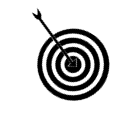 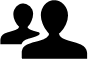 Leerdoel
Je eigen eet- en beweegpatroon in kaart brengen, beoordelen en verbeterpunten aandragen.
Aan de hand van ANGELO-raamwerk toelichten welke omgevingsfactoren mede jouw lifestyle bepalen.
Samenwerken		 
Dit product maak je alleen.
Lever je product in via Teams
Je wordt een groepje feedback friends geplaatst
Geef feedback op de producten van anderen en ontvang feedback
Beschrijf in je reflectieverslag hoe je het feedback geven ervaren hebt. 
Deadline product: 28-2-2023
Product
Een verslag met daarin:
De uitleg van de BMI is en een berekening van de eigen BMI
Een eetdagboek met berekening van kcal, eiwitten, koolhydraten en vetten
Advies van het voedingscentrum voor voeding uit de Schijf van Vijf 
Een ingevulde micro omgeving van het Angelo-raamwerk
Een analyse van jouw eet- en beweegpatroon 
Een conclusie en 5 mogelijke verbeterpunten voor eigen leefstijl
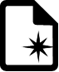 Bijeenkomsten & Tijd
Les inleiding in een gezonde leefstijl
Les inleiding ANGELO Raamwerk
Expert lessen voor begeleiding leerarrangement
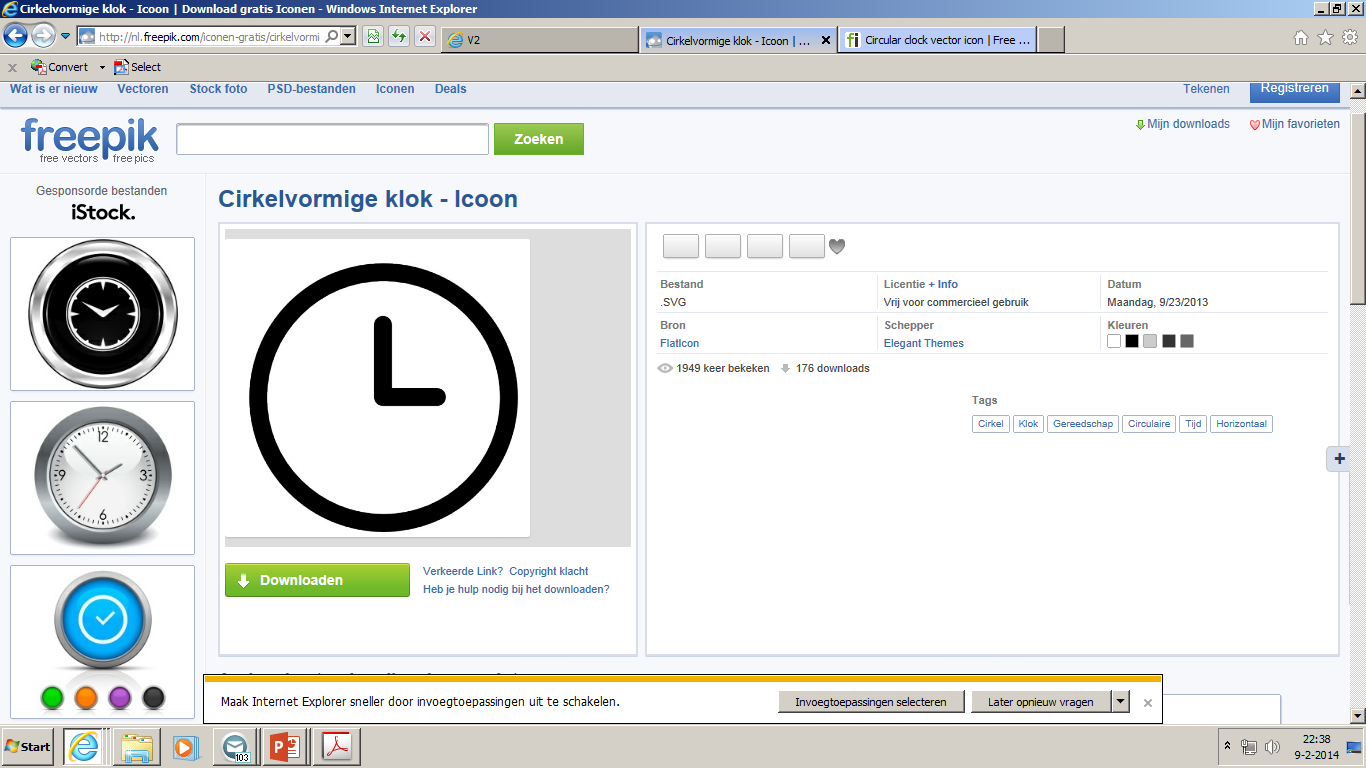 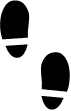 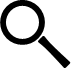 Stappen			
Maak een account aan bij het voedingscentrum en bereken je eigen BMI
Houd een week een eetdagboek bij m.b.v. De Eetmeter van Het Voedingscentrum. 
Kijk bij ‘Adviezen’ in De Eetmeter van Het Voedingscentrum wat er voor jou wordt aangeraden om dagelijks te eten. Kijk zowel bij de voedingstoffen als de Schijf van Vijf.
Breng je beweegactiviteiten in beeld en bekijk of jouw beweegpatroon voldoet aan de beweegrichtlijnen.
Beschrijf aan de hand van het ANGELO-raamwerk jouw eigen micro-omgeving, waarbij je een verschil maakt in fysiek, sociaal-cultureel, economisch en politiek.
Analyseer je totale levensstijl en beschrijf wat opvallend is aan jouw eet- en bewegingspatroon en benoem minimaal 5 verbeterpunten.
Bronnen
www.voedingscentrum.nl
www.kenniscentrumsportenbewegen.nl/producten/beweegrichtlijnen/#br-overzicht
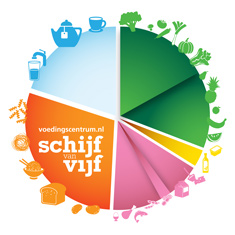 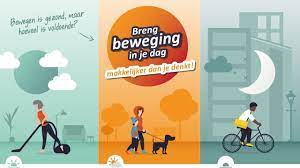